Frène blanc
Fait par Félix Lachance
Autre nom                       photo au loin                   nom scientifique

                                                                              Fraxinus americana
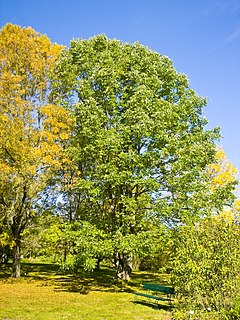 Frêne d'Amérique ou Franc Frêne
Photo proche                                            photo répartition
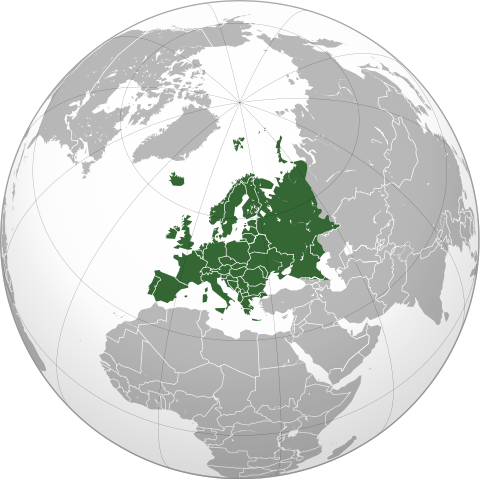 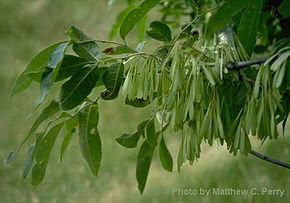 utulisation
En Amérique du Nord, son bois blanc à grains droit et dense (670 kg/m3) est très apprécié en menuiserie fine, ébénisterie, manchisterie, lutherie (violon et surtout guitare), articles de sports (bâtons de hockey, baseball, "archerie"). Putrescible, il doit être utilisé en intérieur. Il est très populaire aux États-Unis et au Canada en parquet.